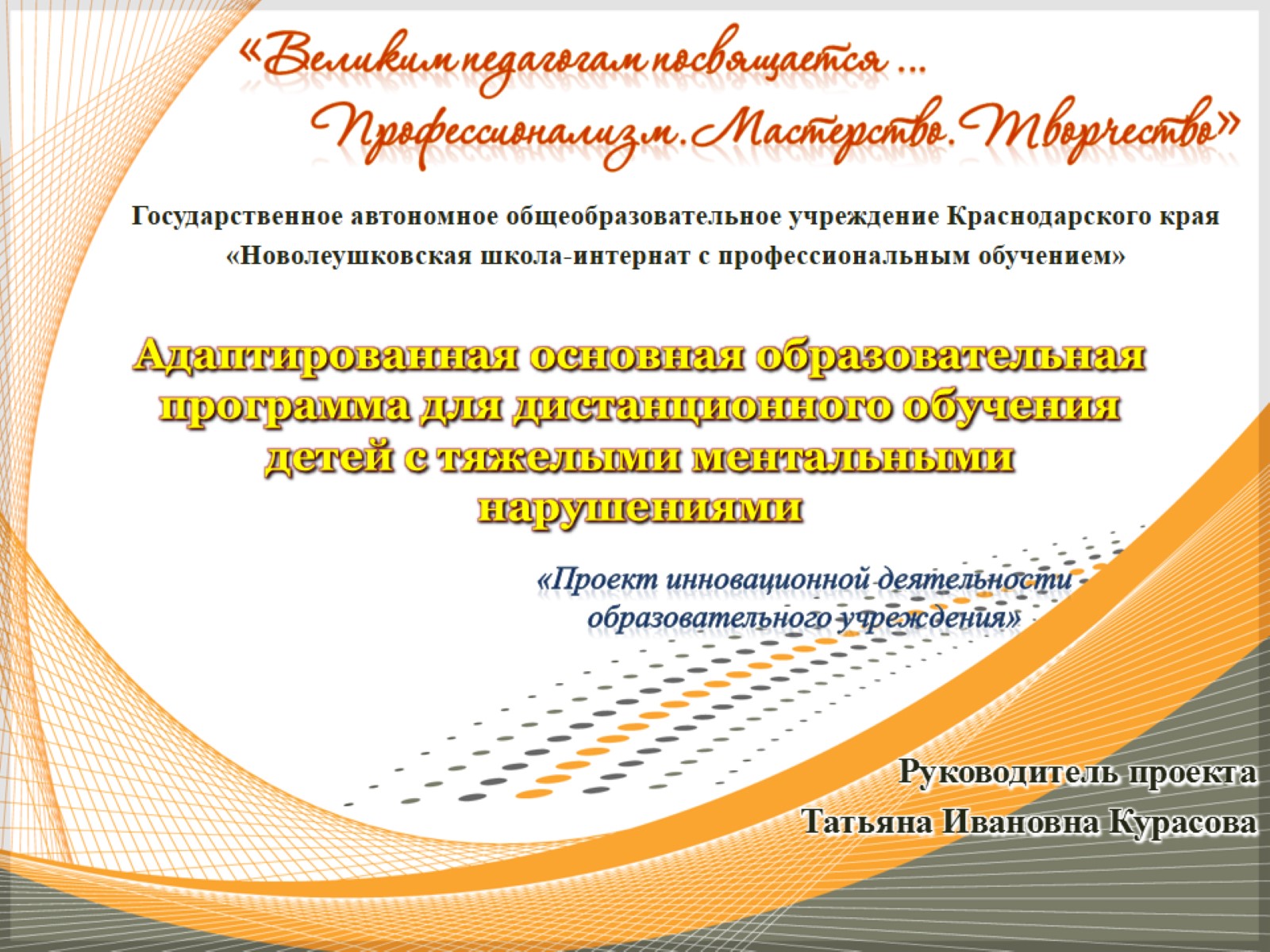 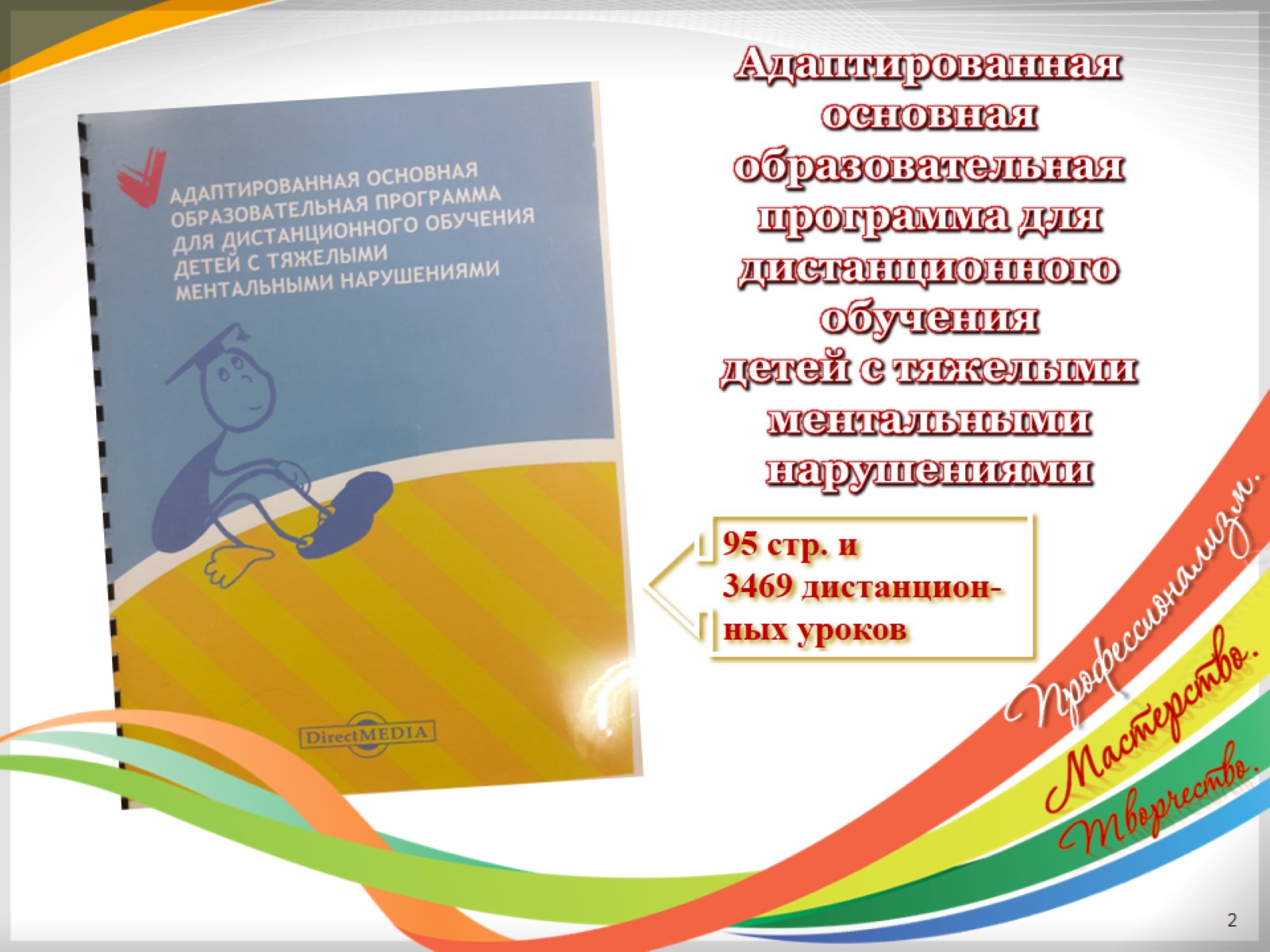 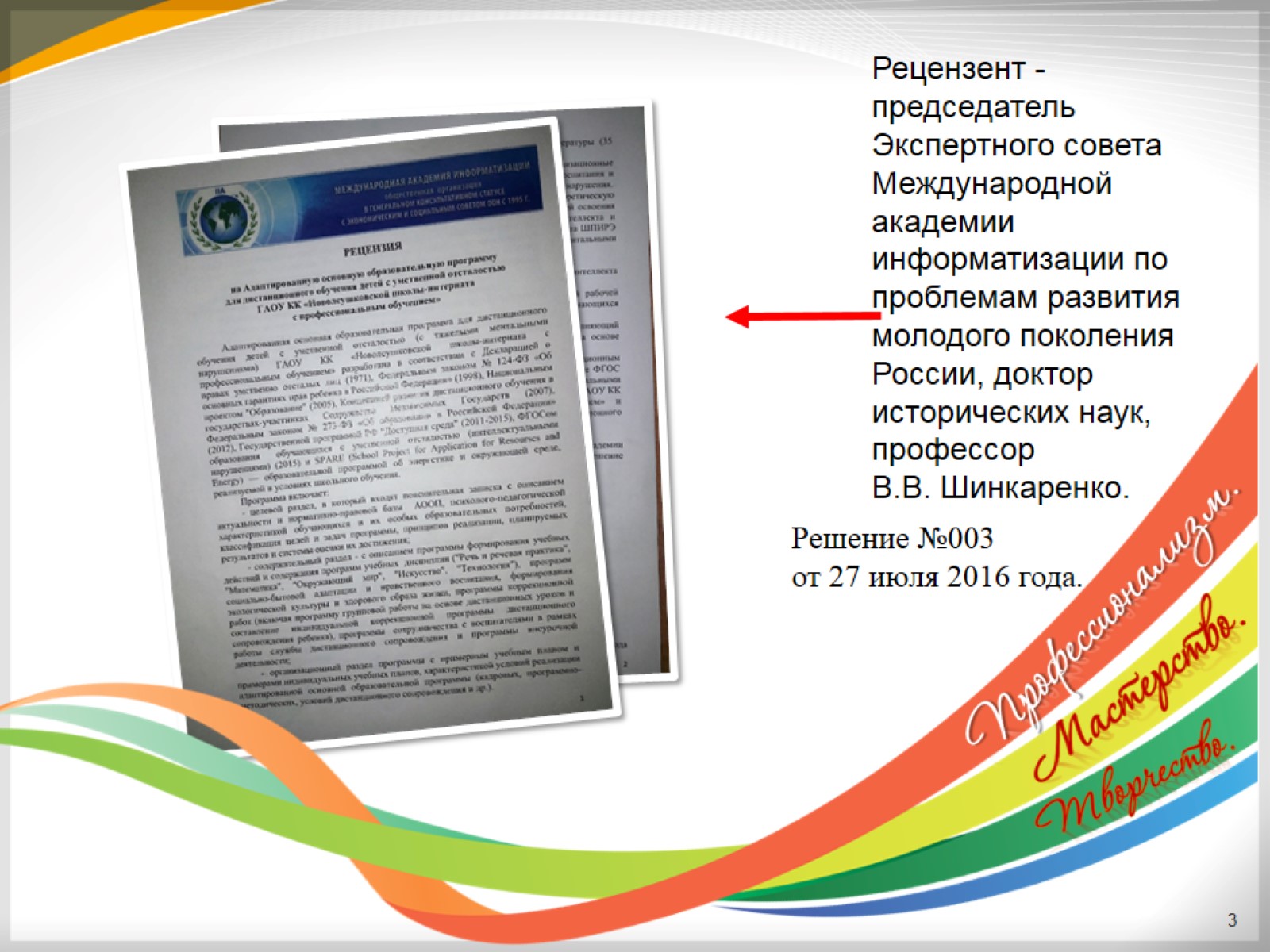 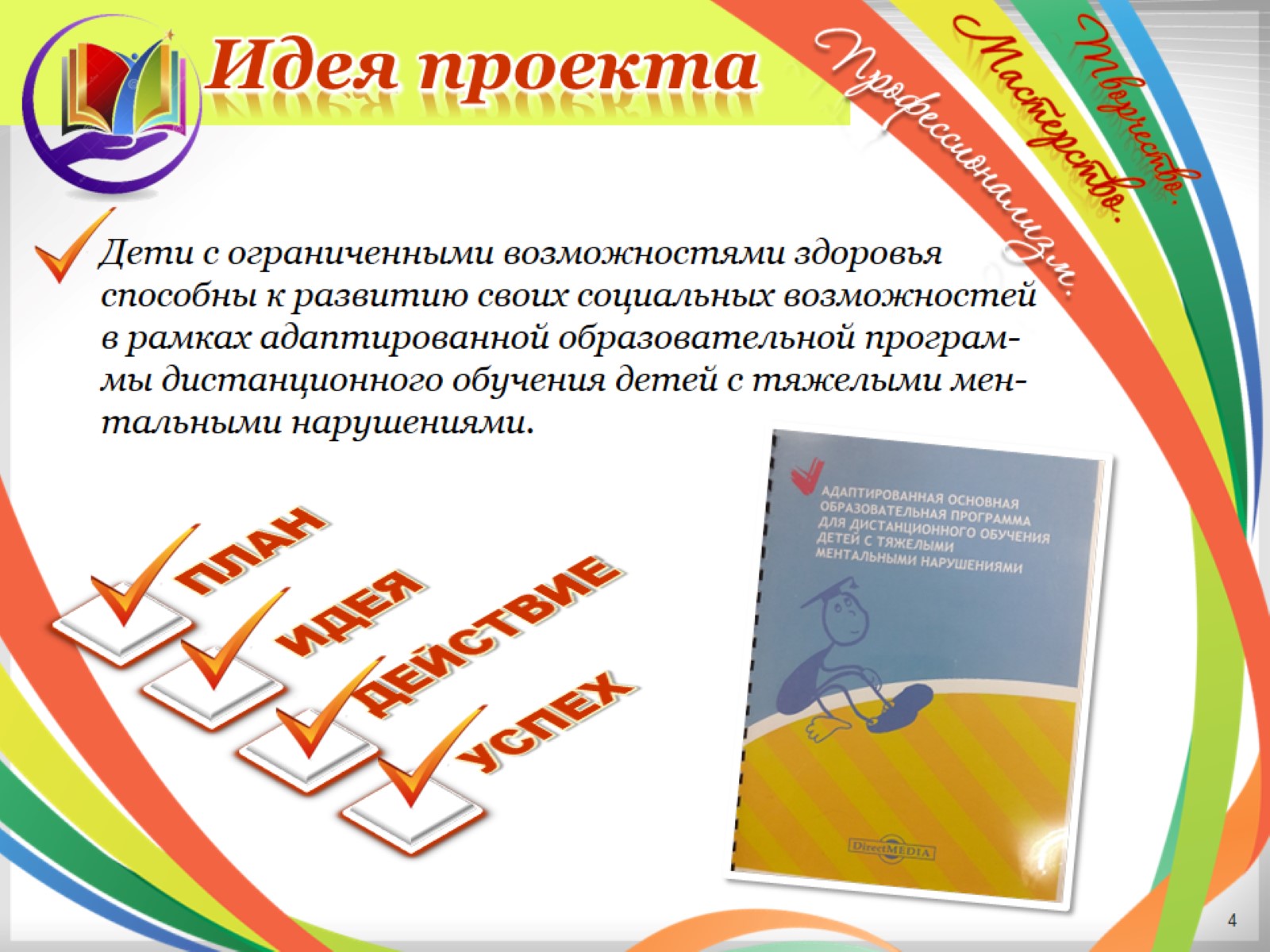 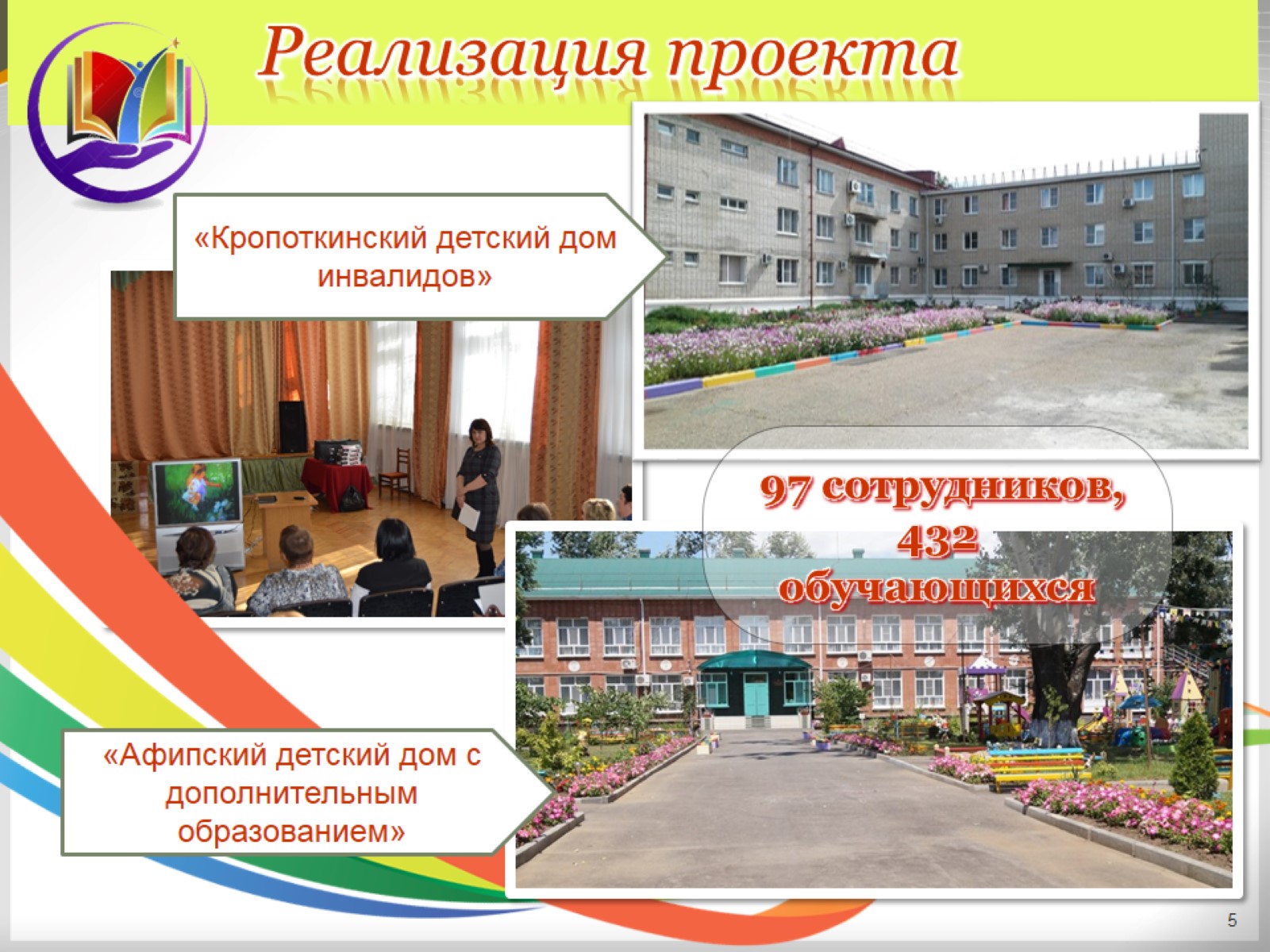 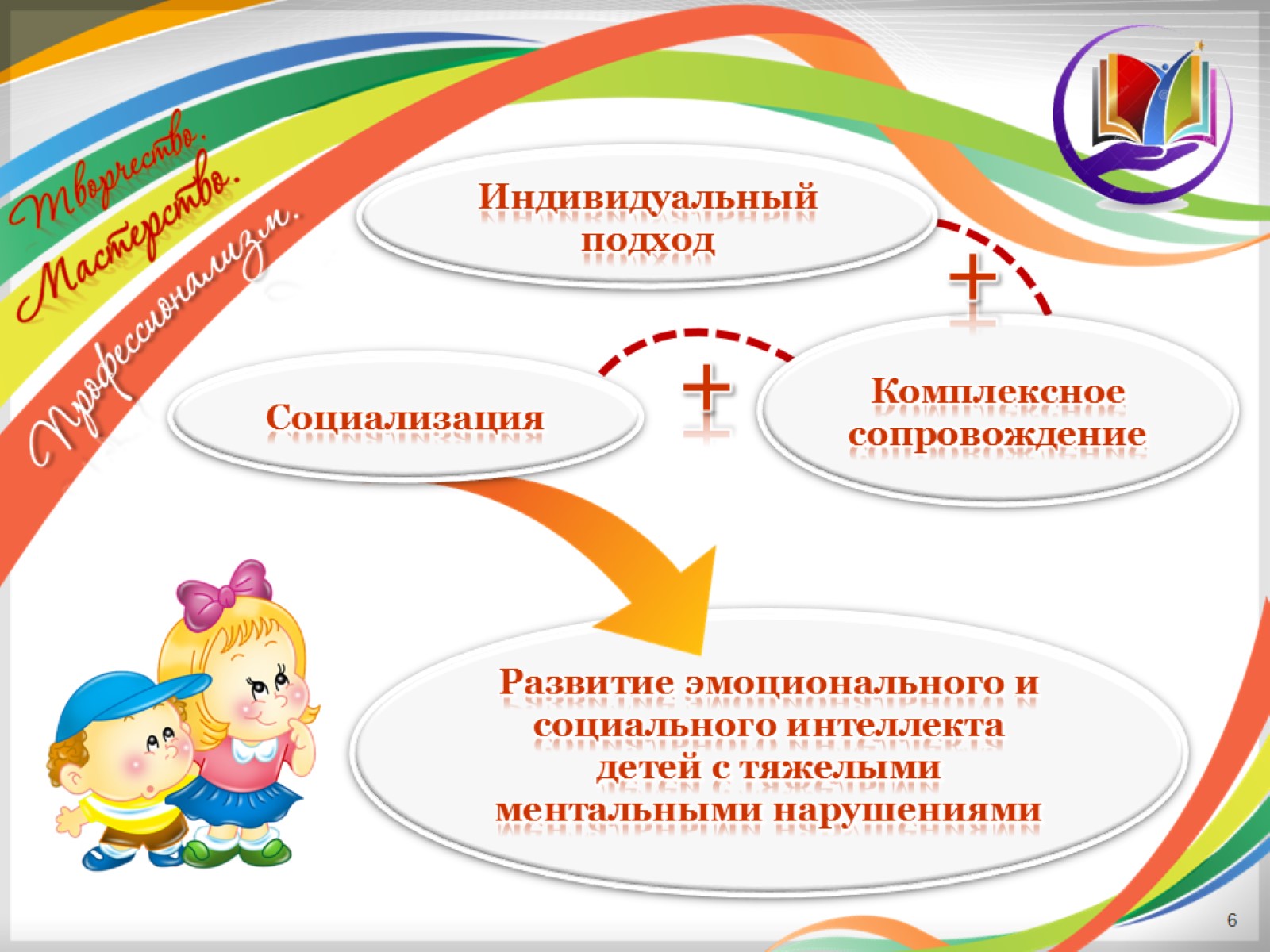 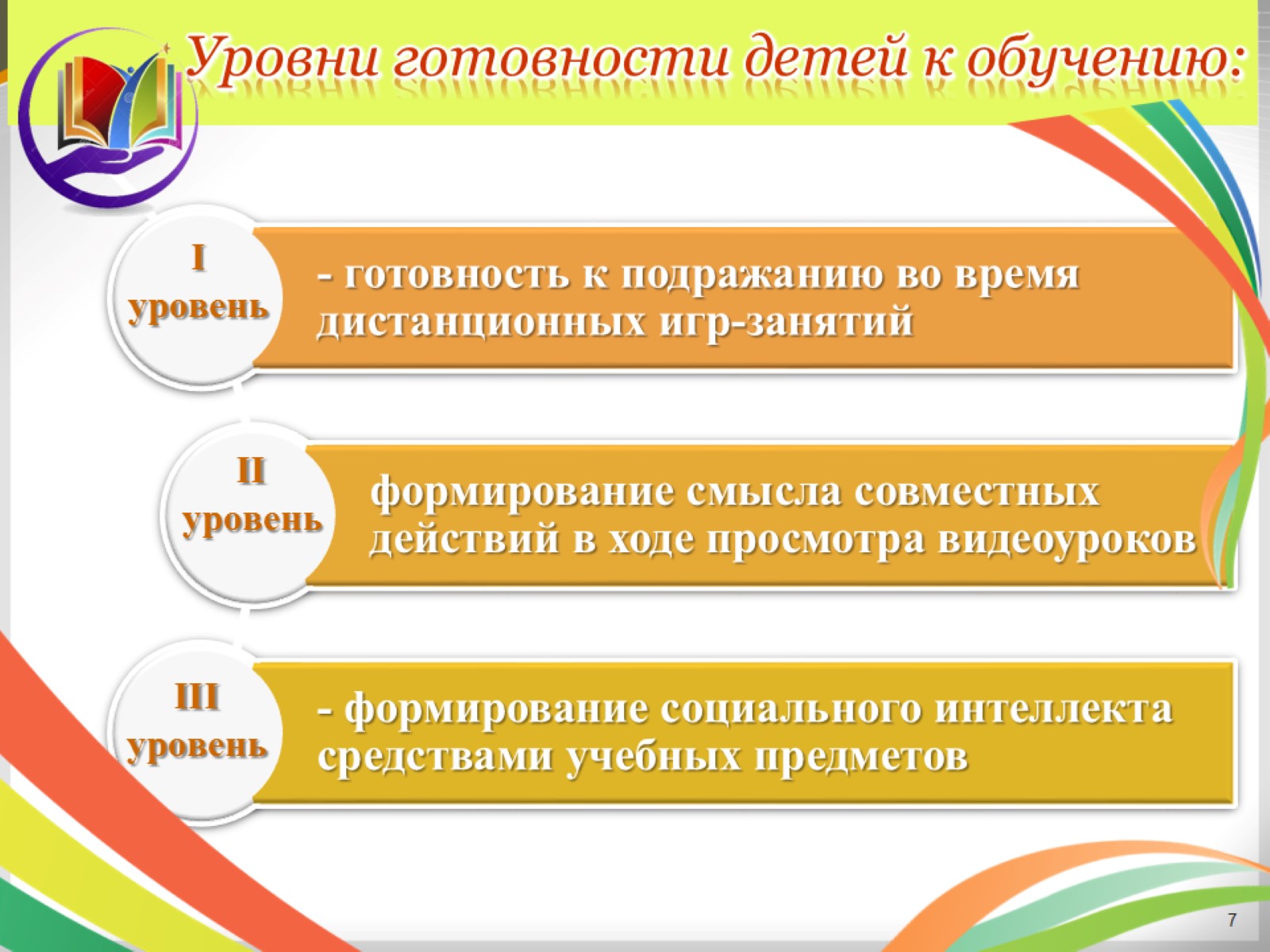 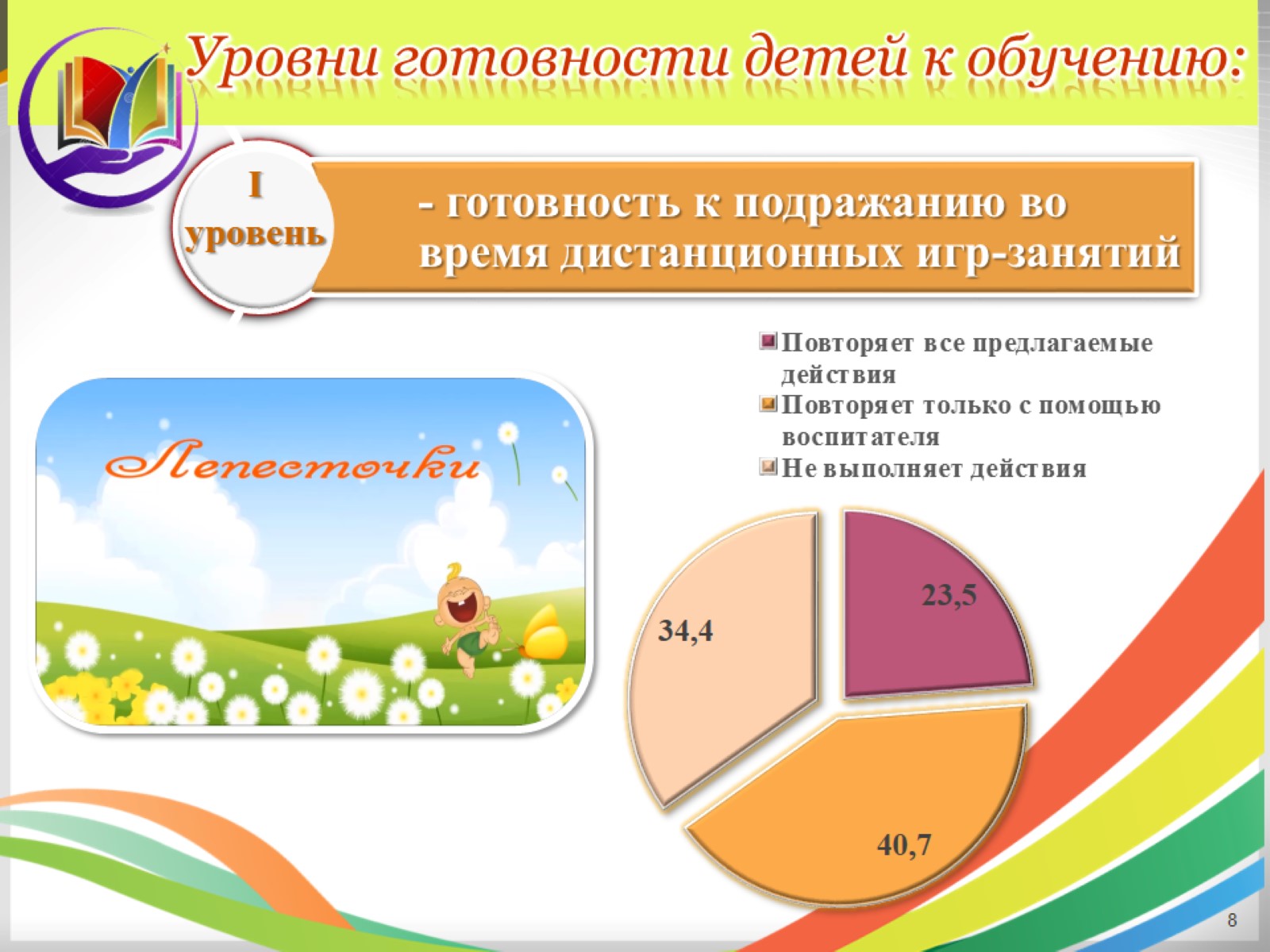 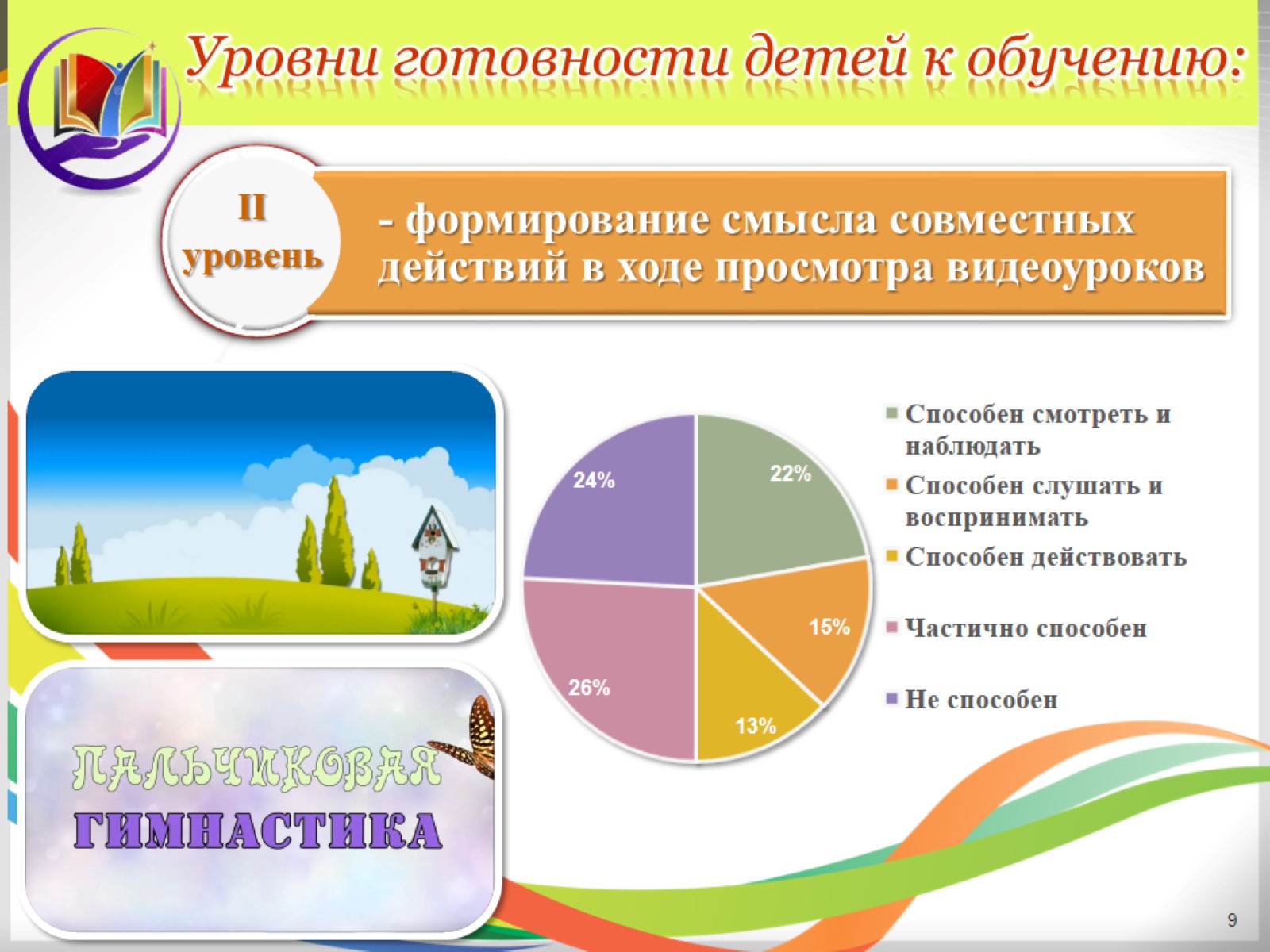 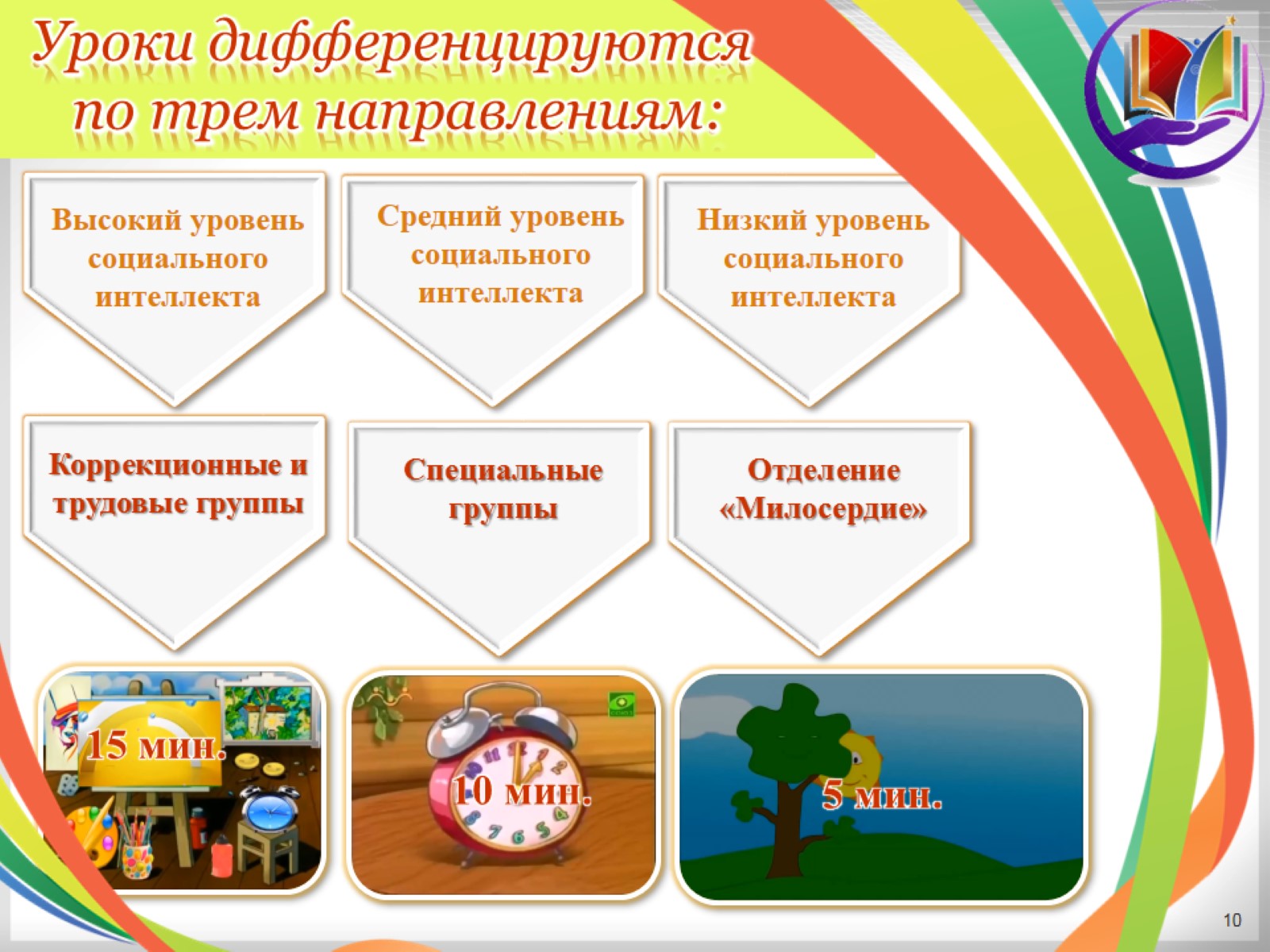 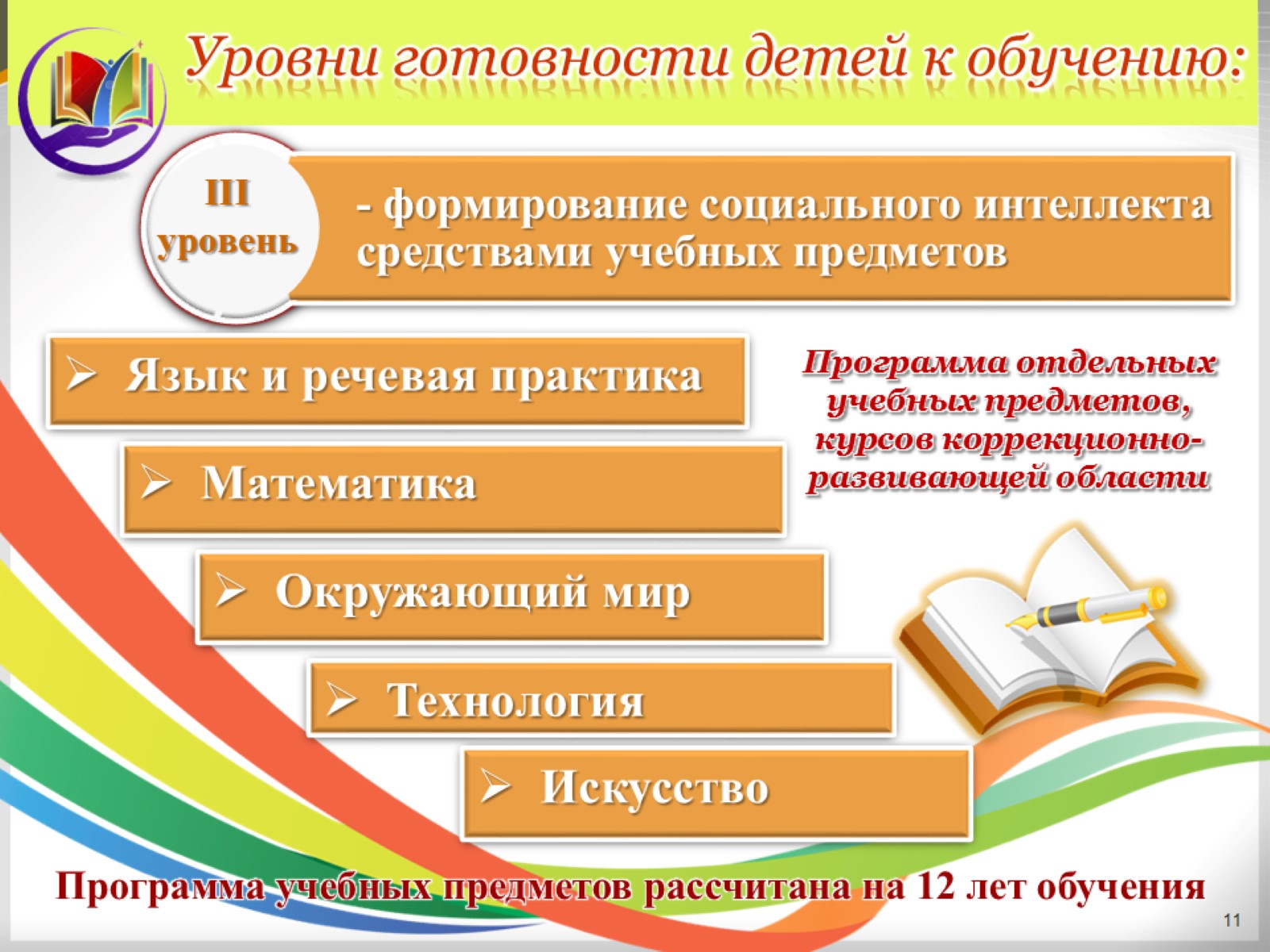 Программа отдельных учебных предметов, курсов коррекционно-развивающей области
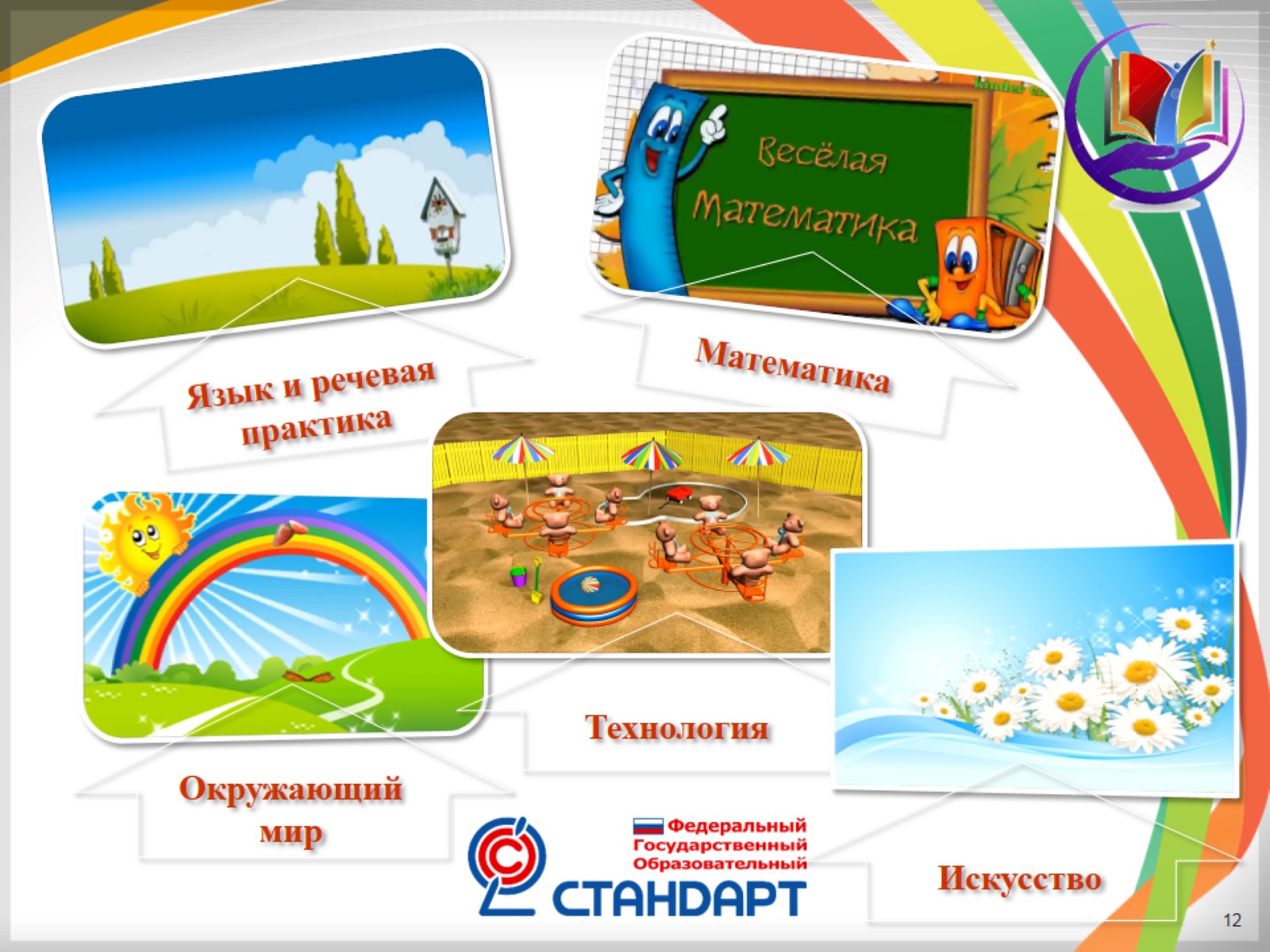 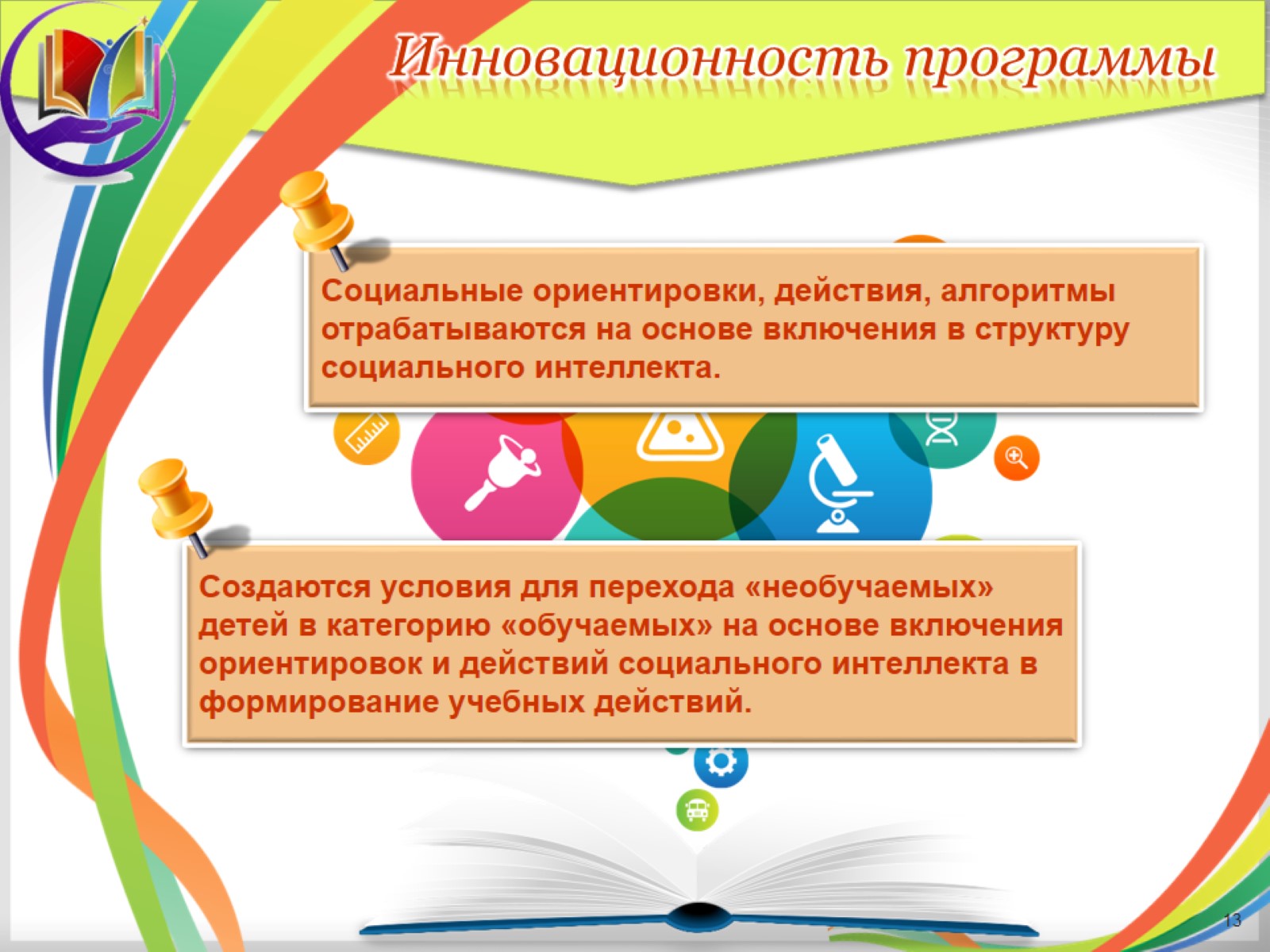 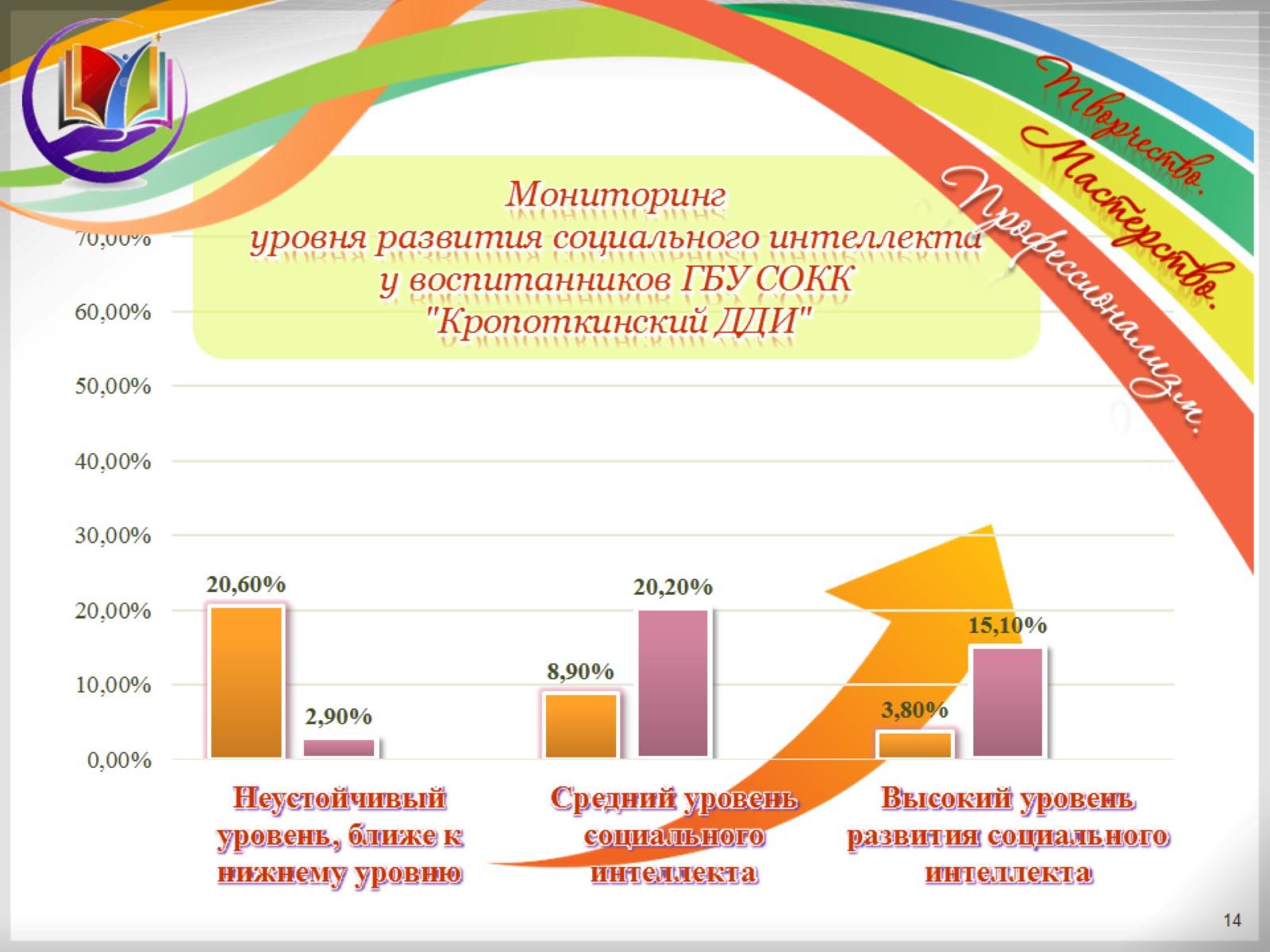 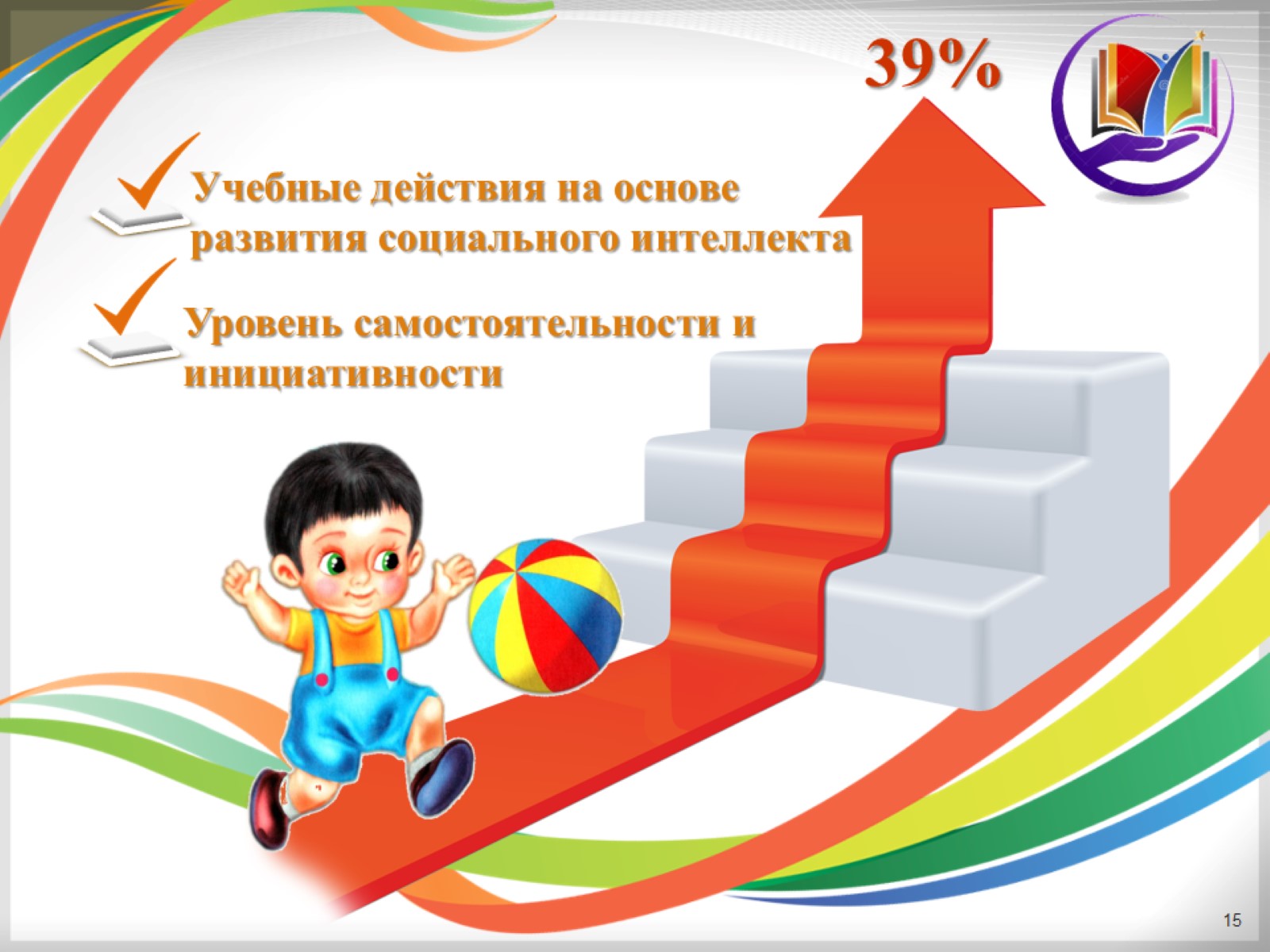 Учебные действия на основе развития социального интеллекта
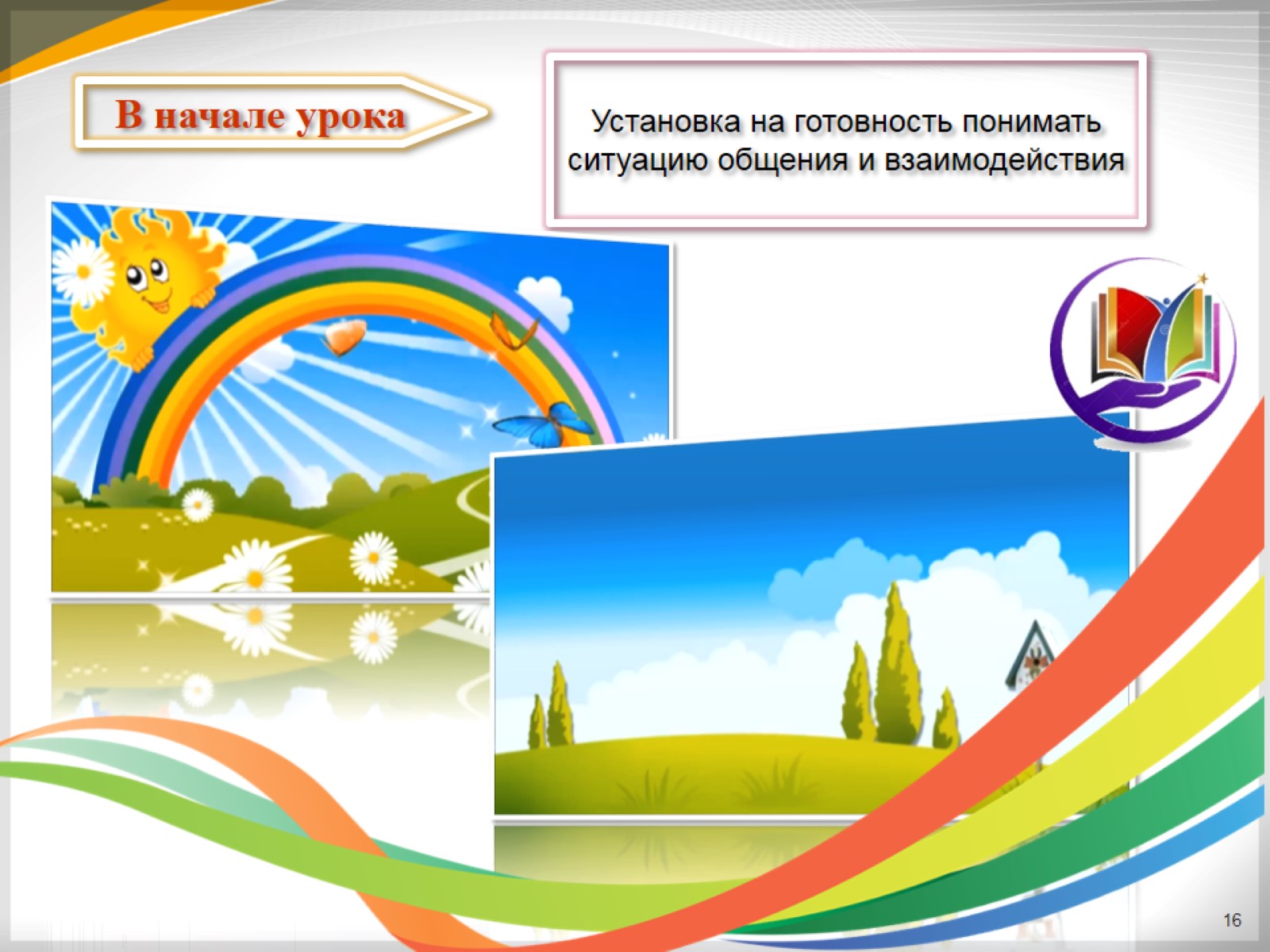 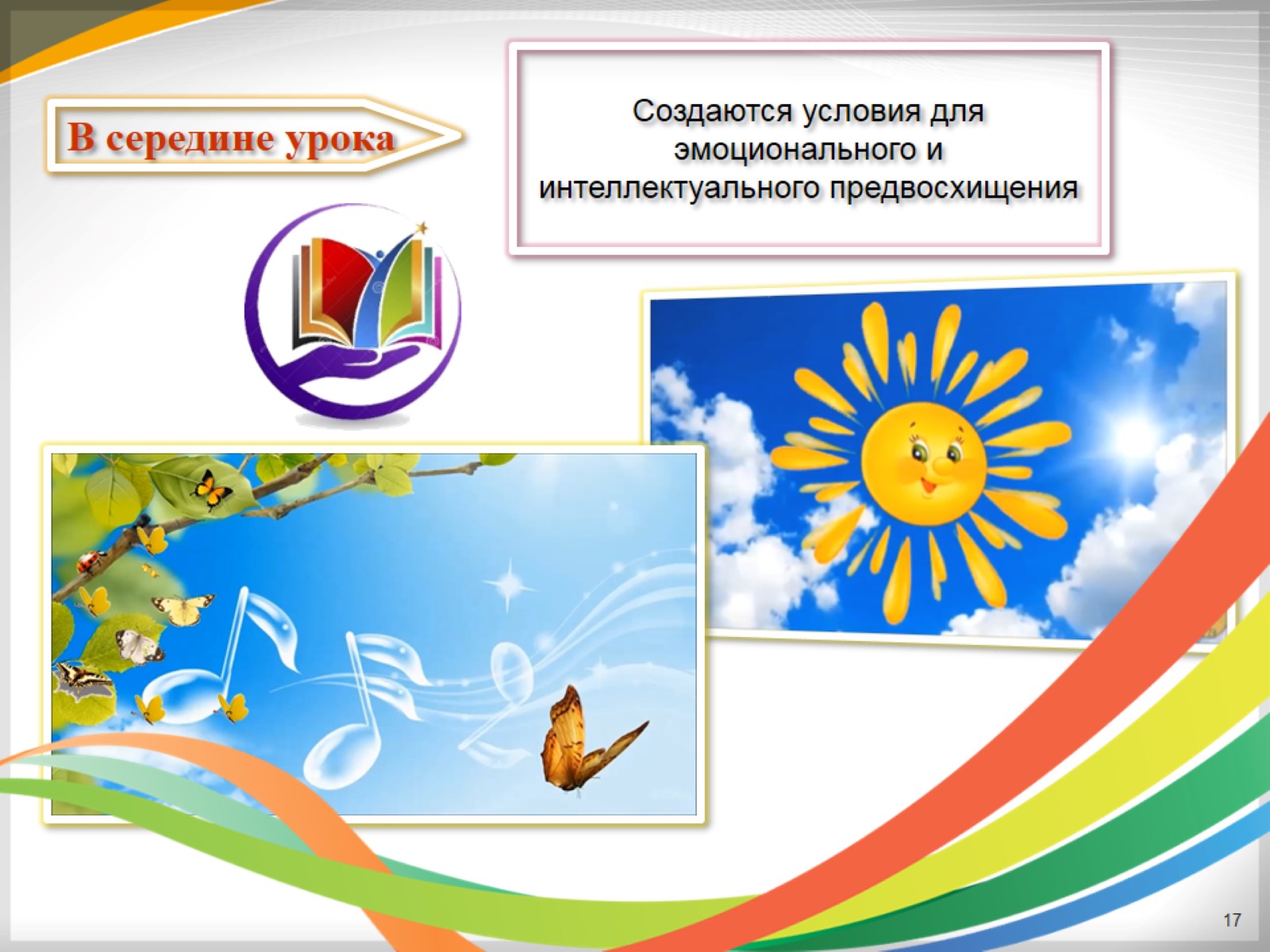 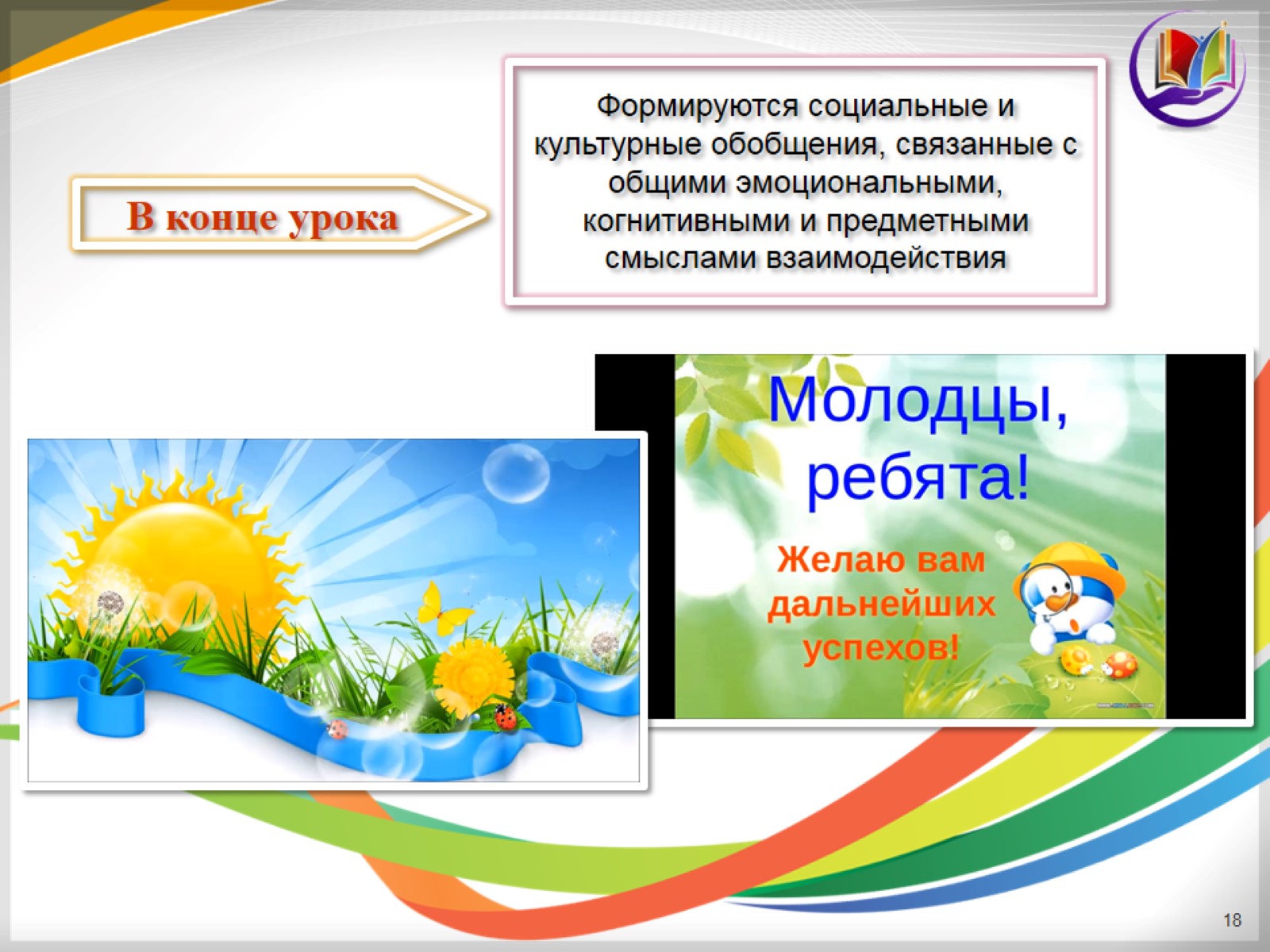 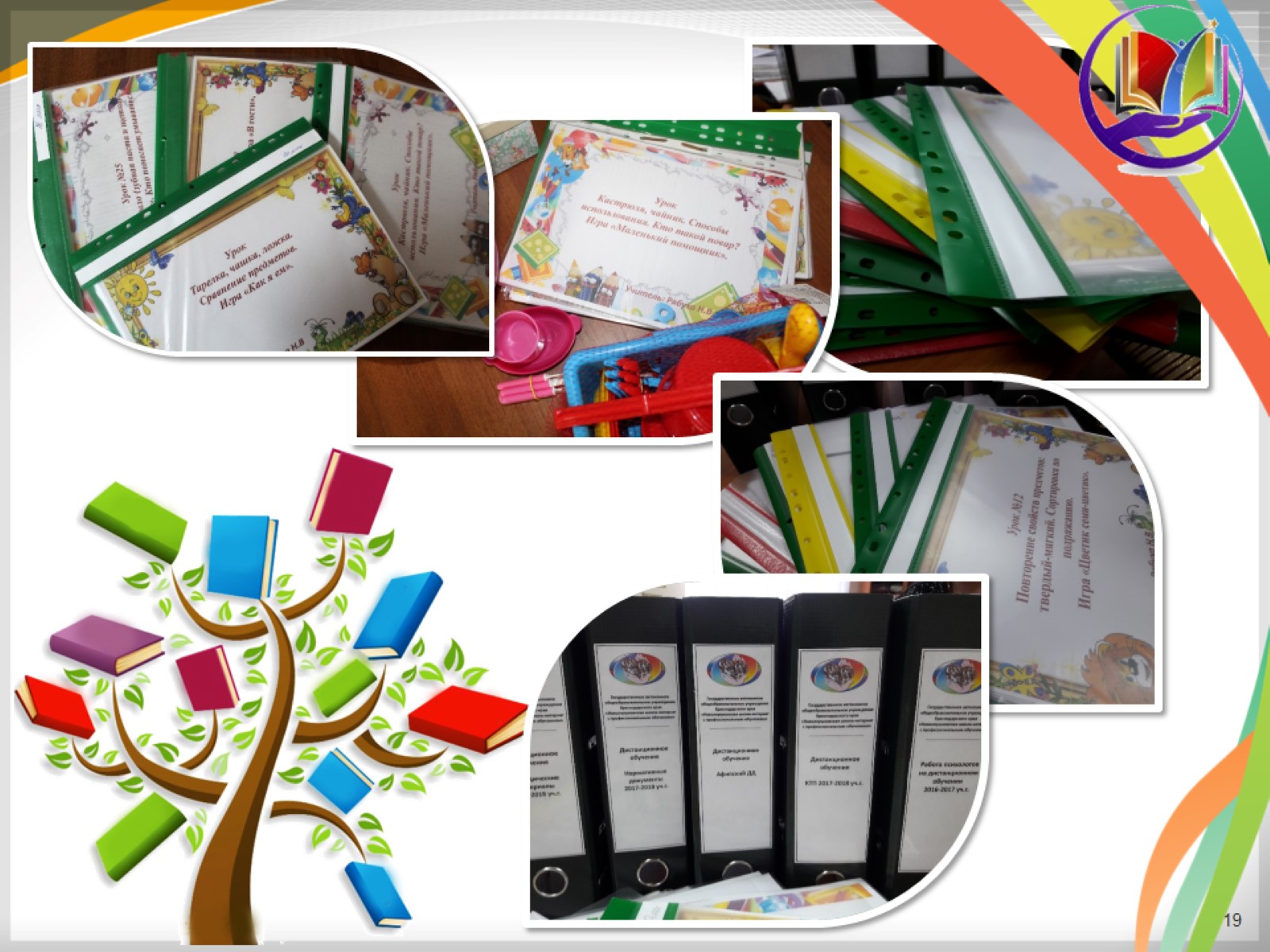 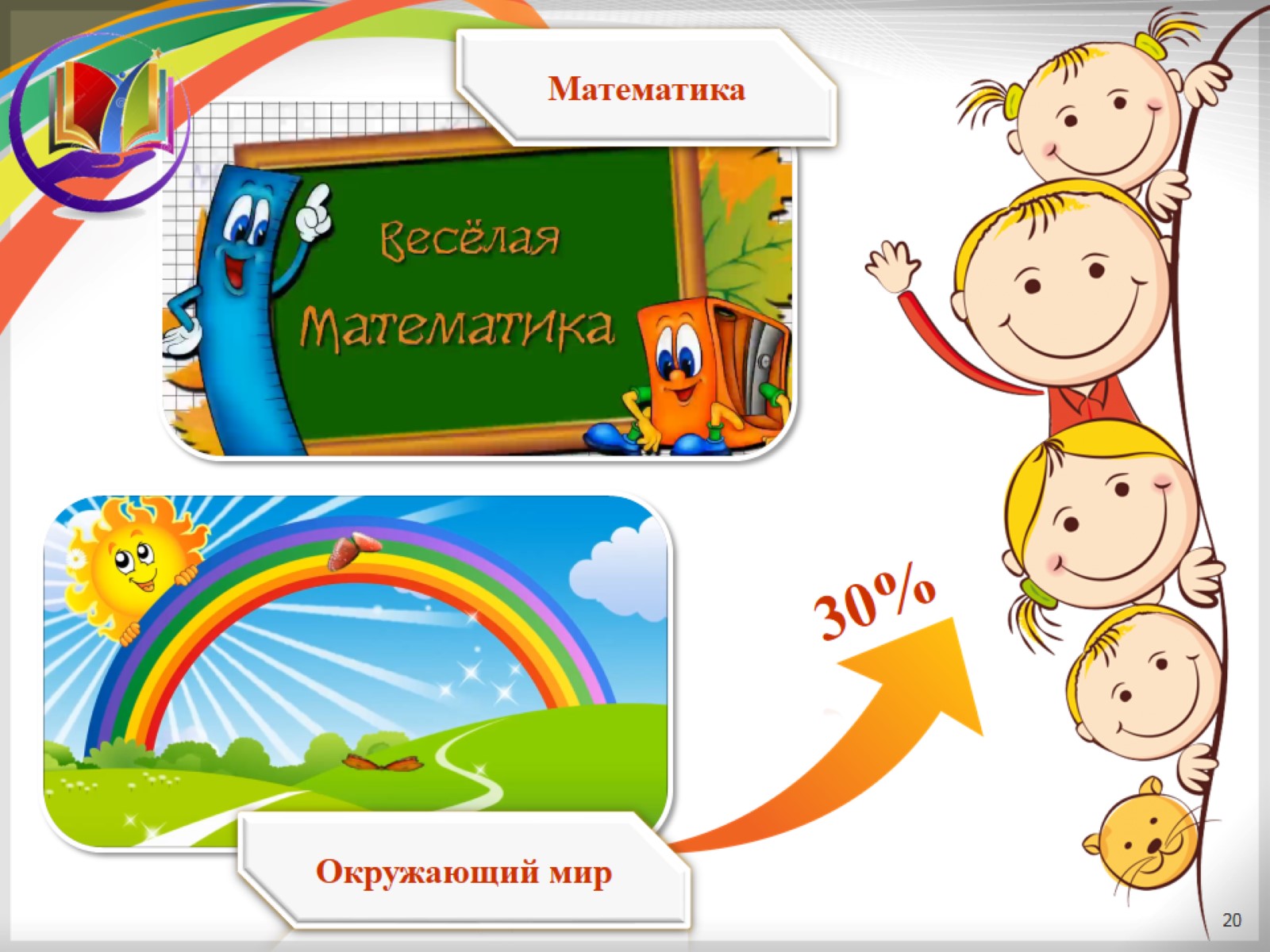 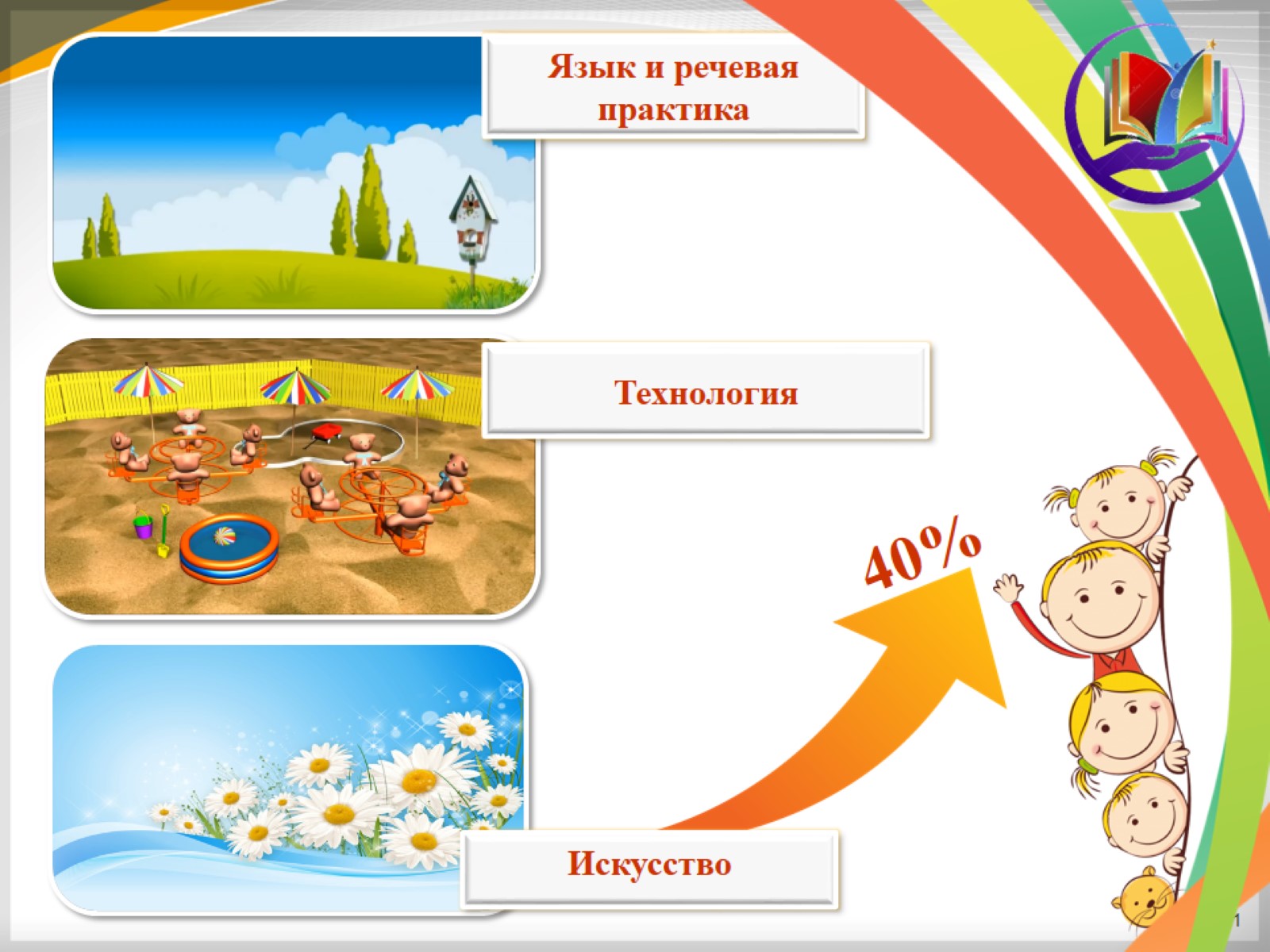 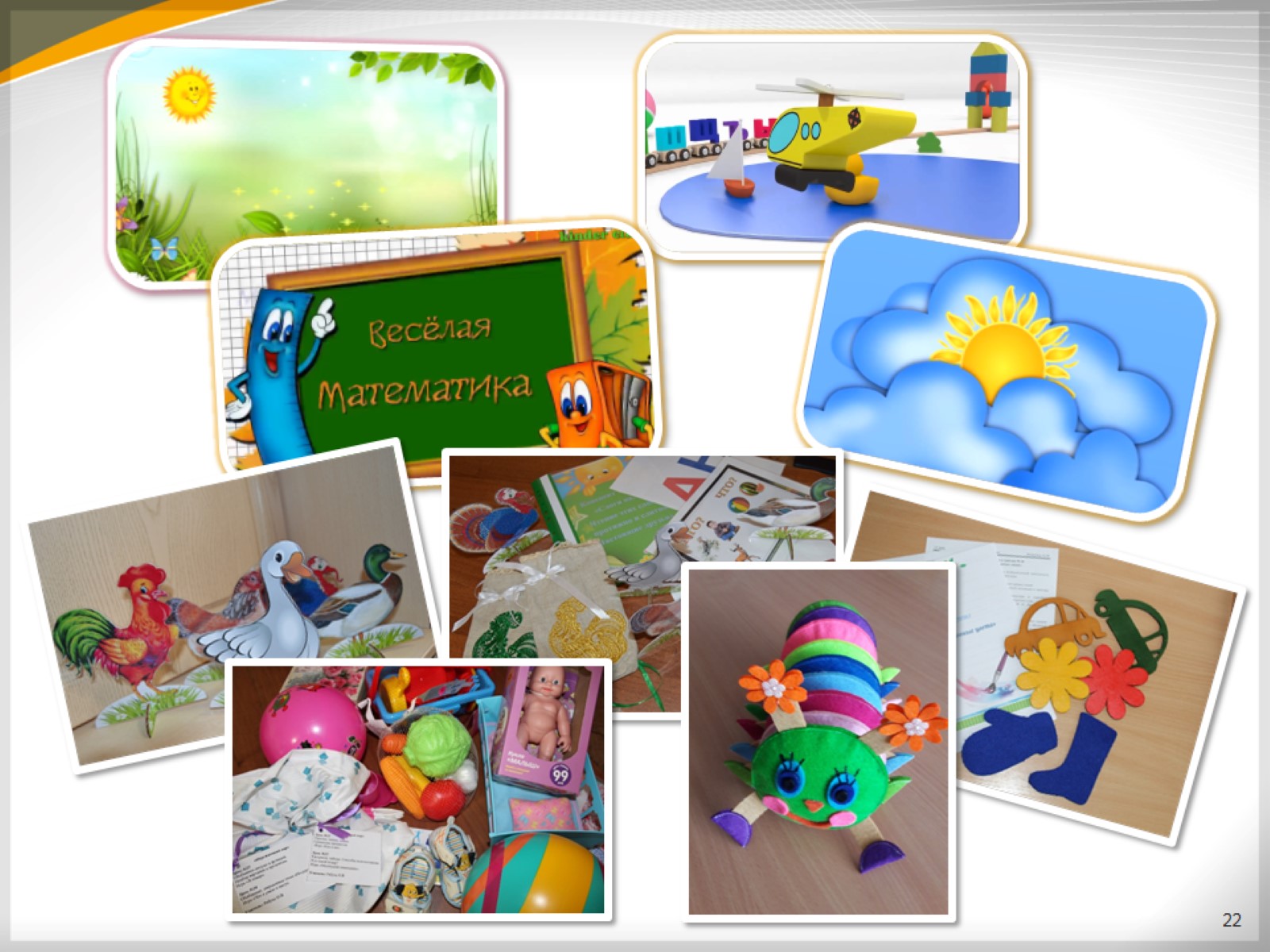 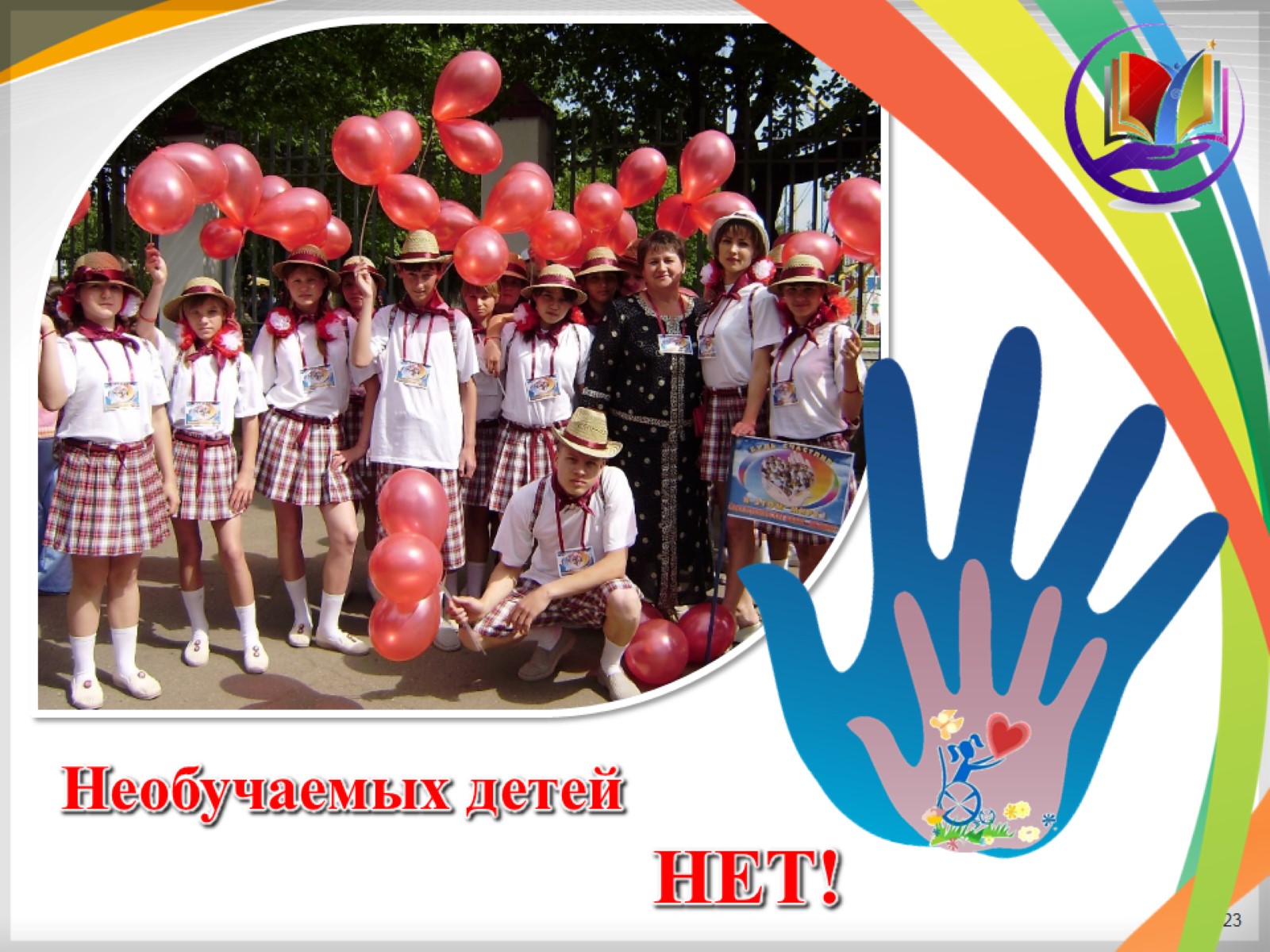